العظة بصيغة العروض التقديمية
كيف نستطيع أن نجهز عروض تقديمية أوضح؟
استخدم هذا القالب لتوفير الوقت في إعداد الأمور وأيضاً للمساعدة في تذكر الأشياء التي سيتم وضعها على الشرائح
العنوان
المقطع
د. ريك جريفيث • مؤسسة الدراسات اللاهوتية الأردنية
BibleStudyDownloads.org
الحاجة
الموضوع؟
الخلفية
أسود على الأبيض
1. النقطة الرئيسية
الكتاب المقدس (4: )
الكتاب المقدس (4: )
2. النقطة الرئيسية
الكتاب المقدس (4: )
الكتاب المقدس (4: )
3. النقطة الرئيسية
الفكرة الرئيسية
النص
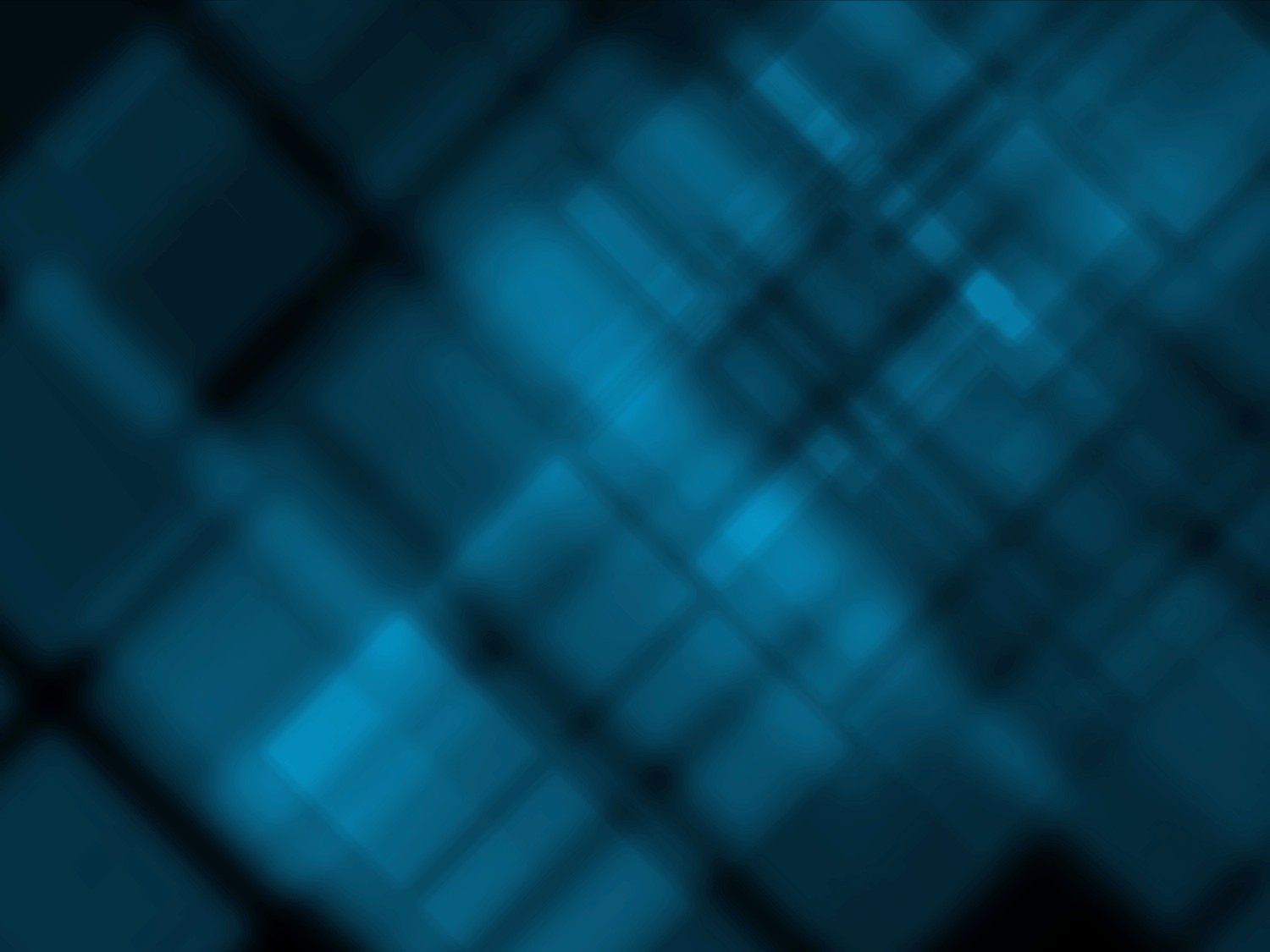 النص
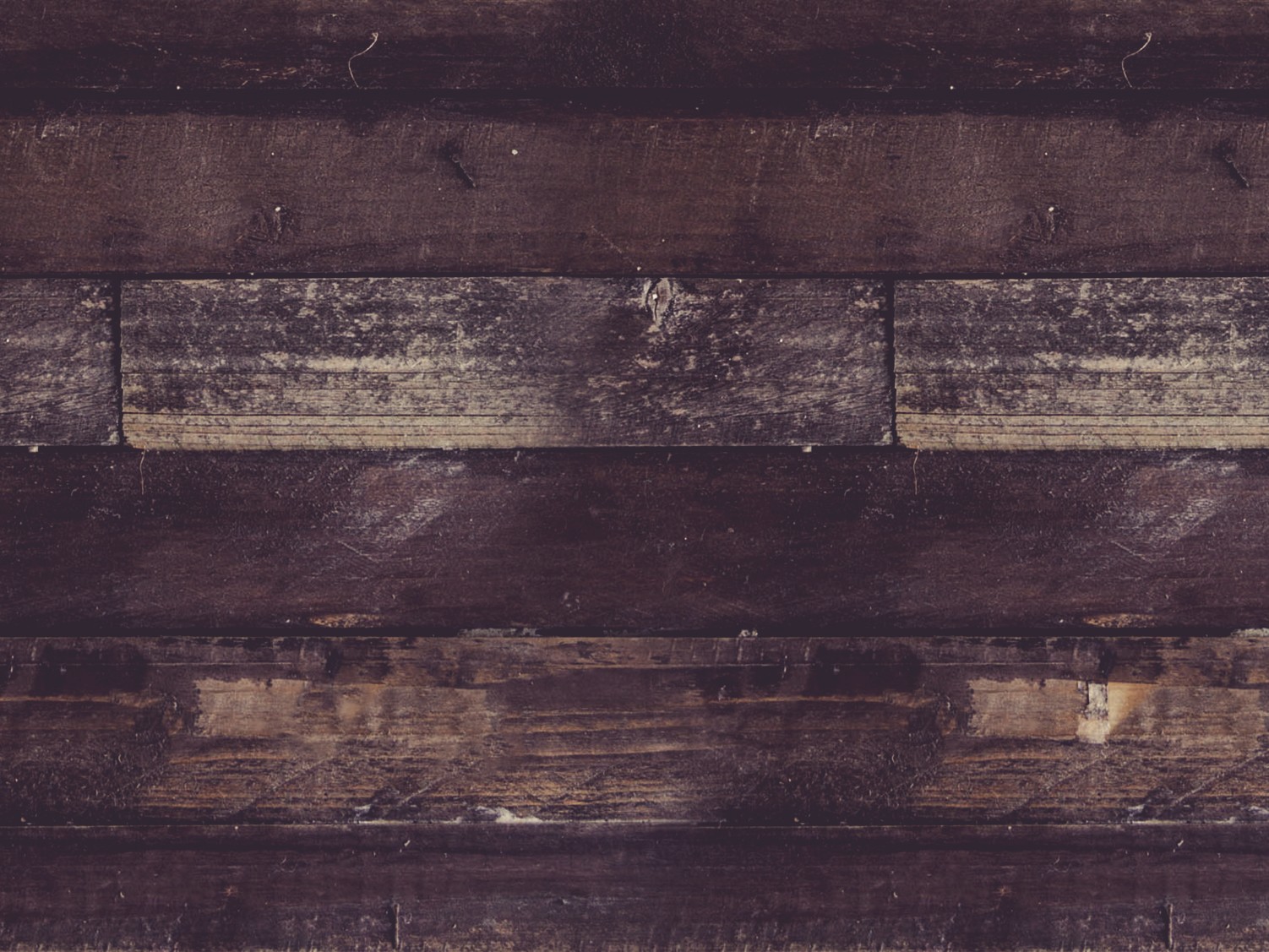 النص
العشرة الكبار
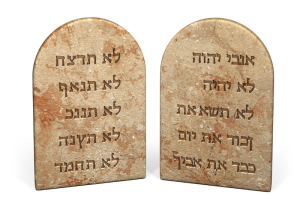 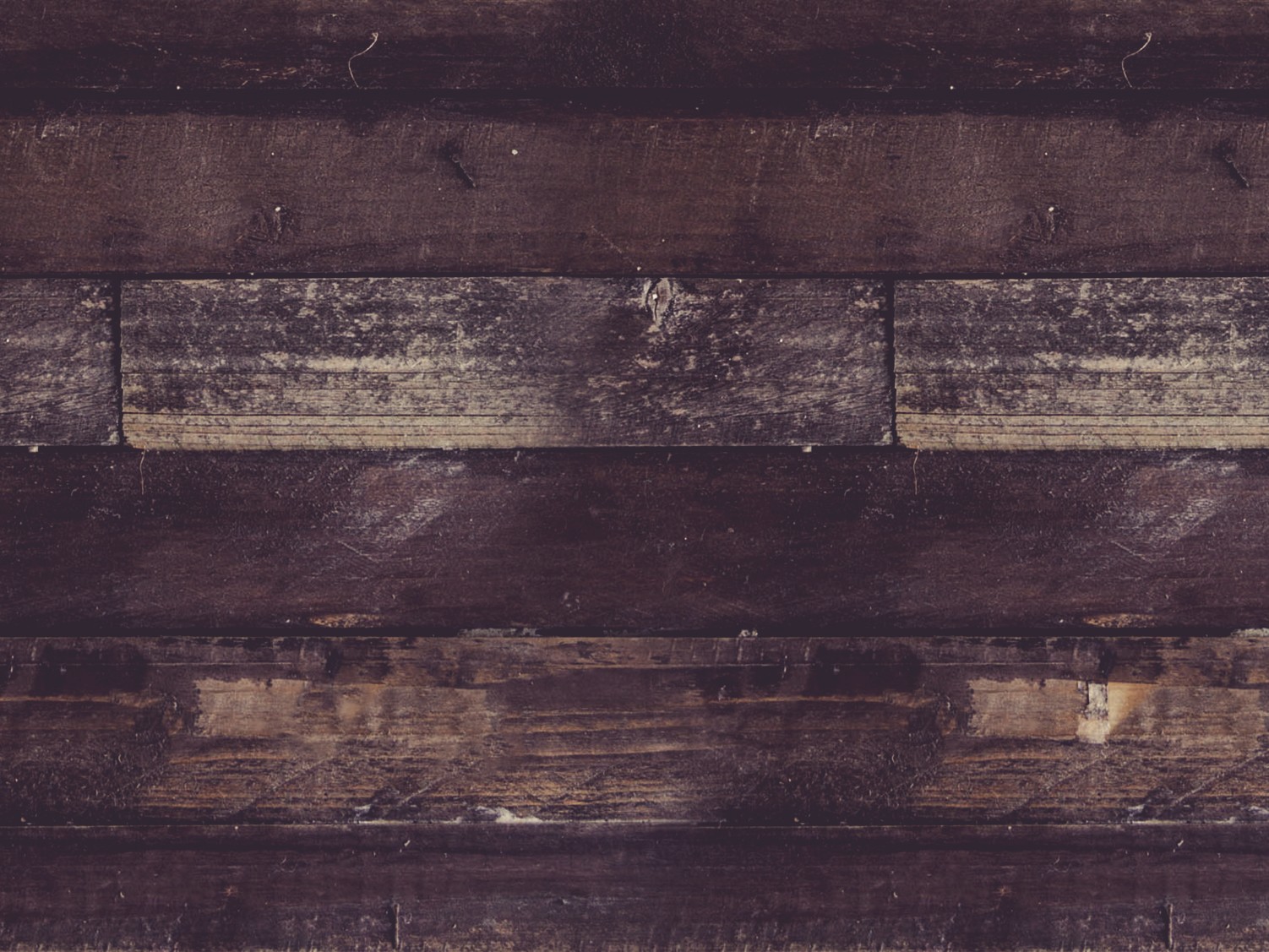 العبادة
الأسود على الأبيض
1. النقطة الرئيسية
الكتاب المقدس (4: )
الكتاب المقدس (4: )
الكتاب المقدس (4: )
الكتاب المقدس (4: )
النص الأسود
الموقع
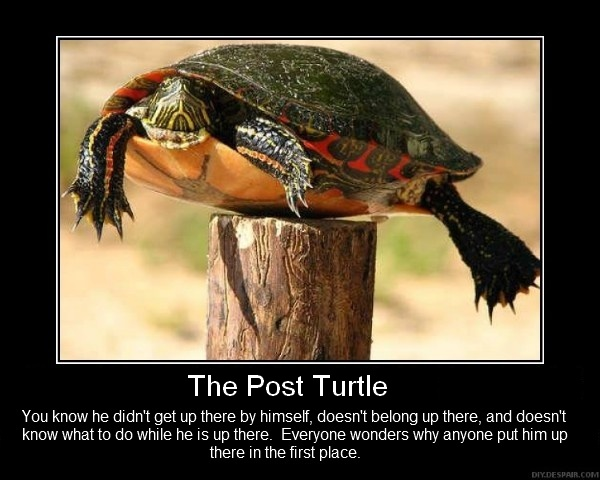 العنوان
التفسير
عش 
جيداً
اضحك 
غالباً
اضحك 
كثيراً
الخلفية الزرقاء
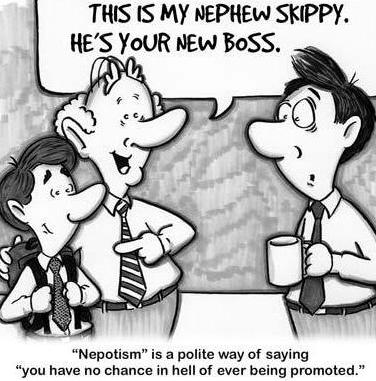 هذا هو المكان الذي تذهب إليه الترجمة
Nephew
النص الأسود
الموقع
العنوان
العنوان
Black
Black
أحصل على هذ العرض التقديمي والنص مجاناً
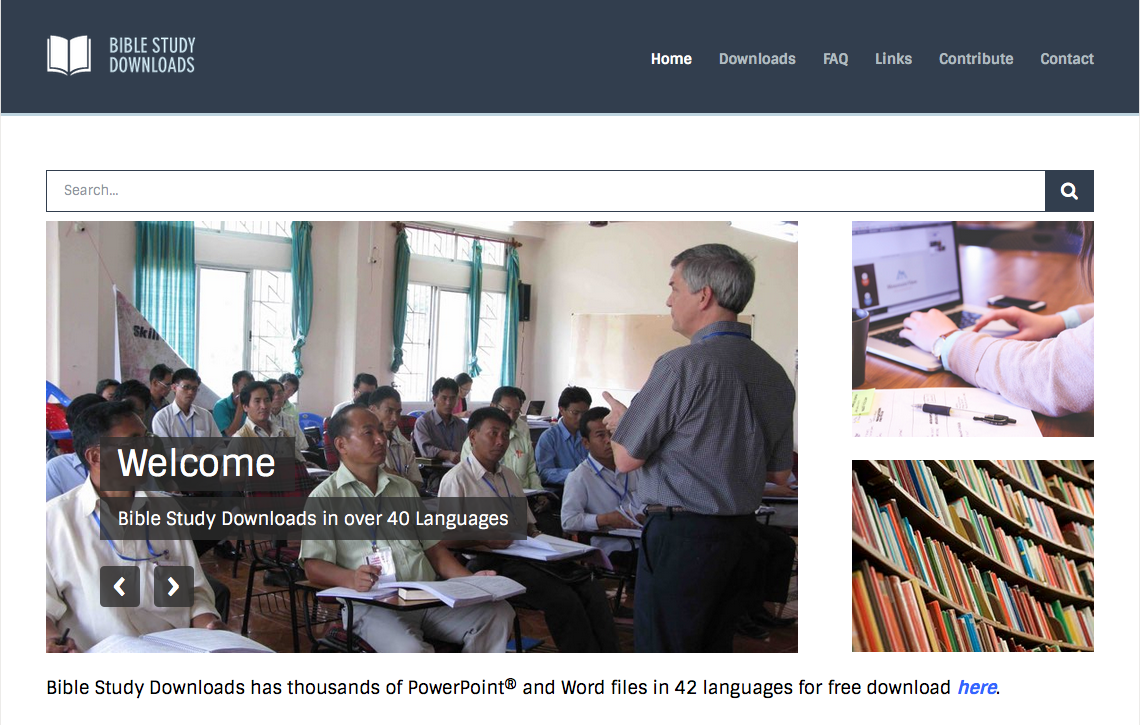 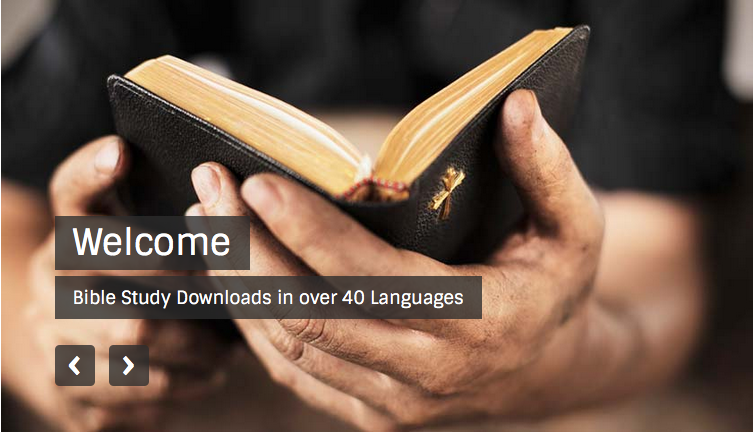 رابط عظات العهد الجديد at BibleStudyDownloads.org
احصل على هذا العرض التقديمي وغيره مثله مجاناً
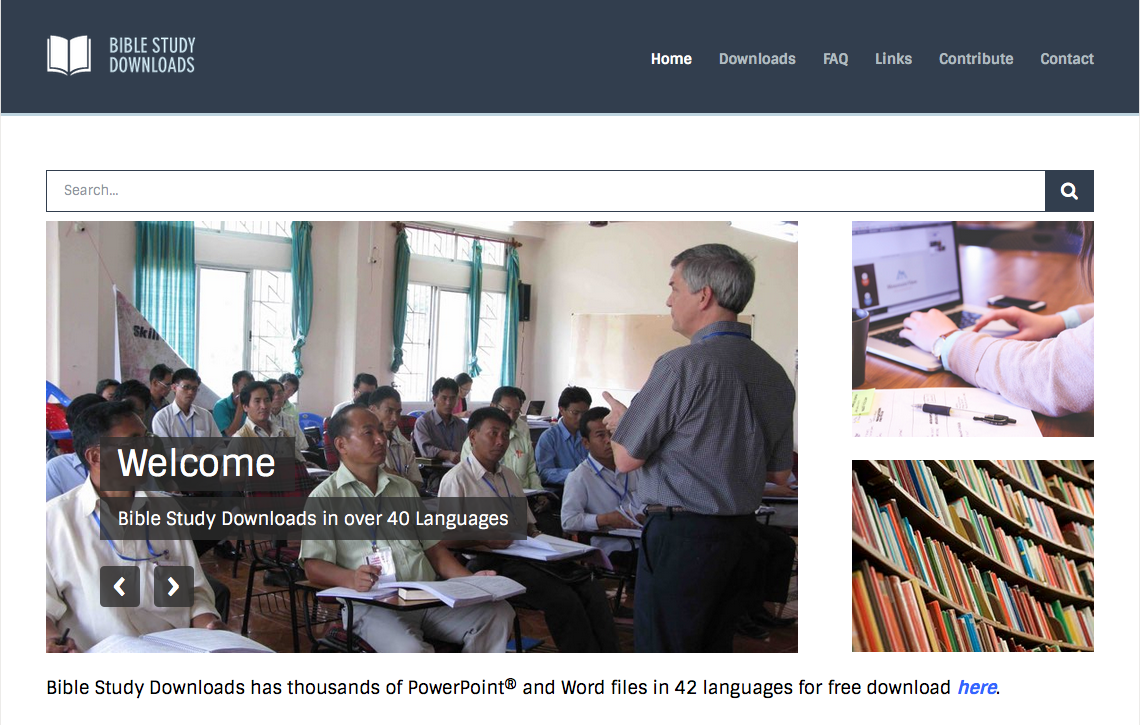 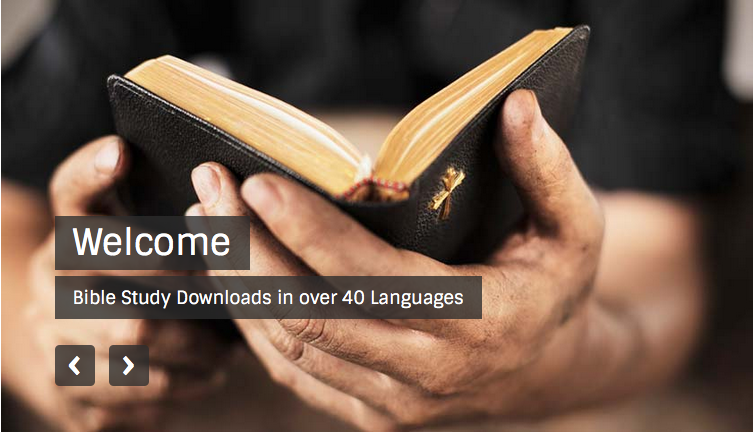 رابط عظات العهد القديم at BibleStudyDownloads.org